Інженерний захист від підтоплення
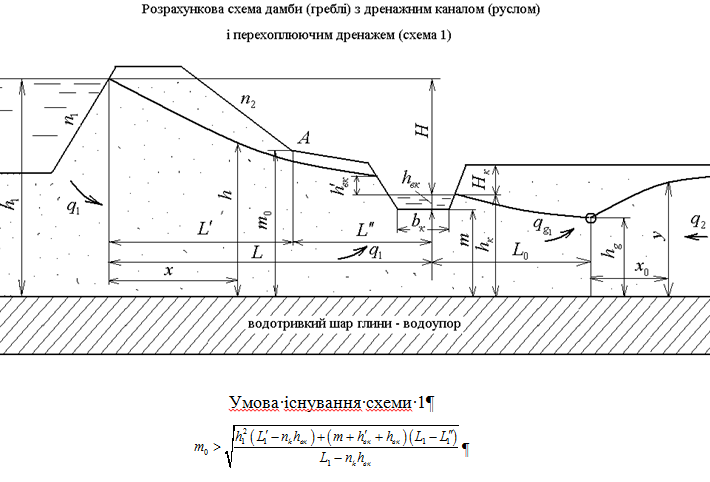 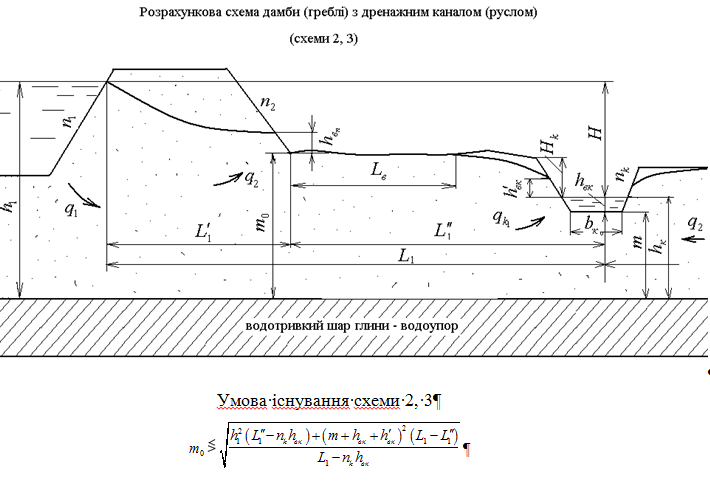